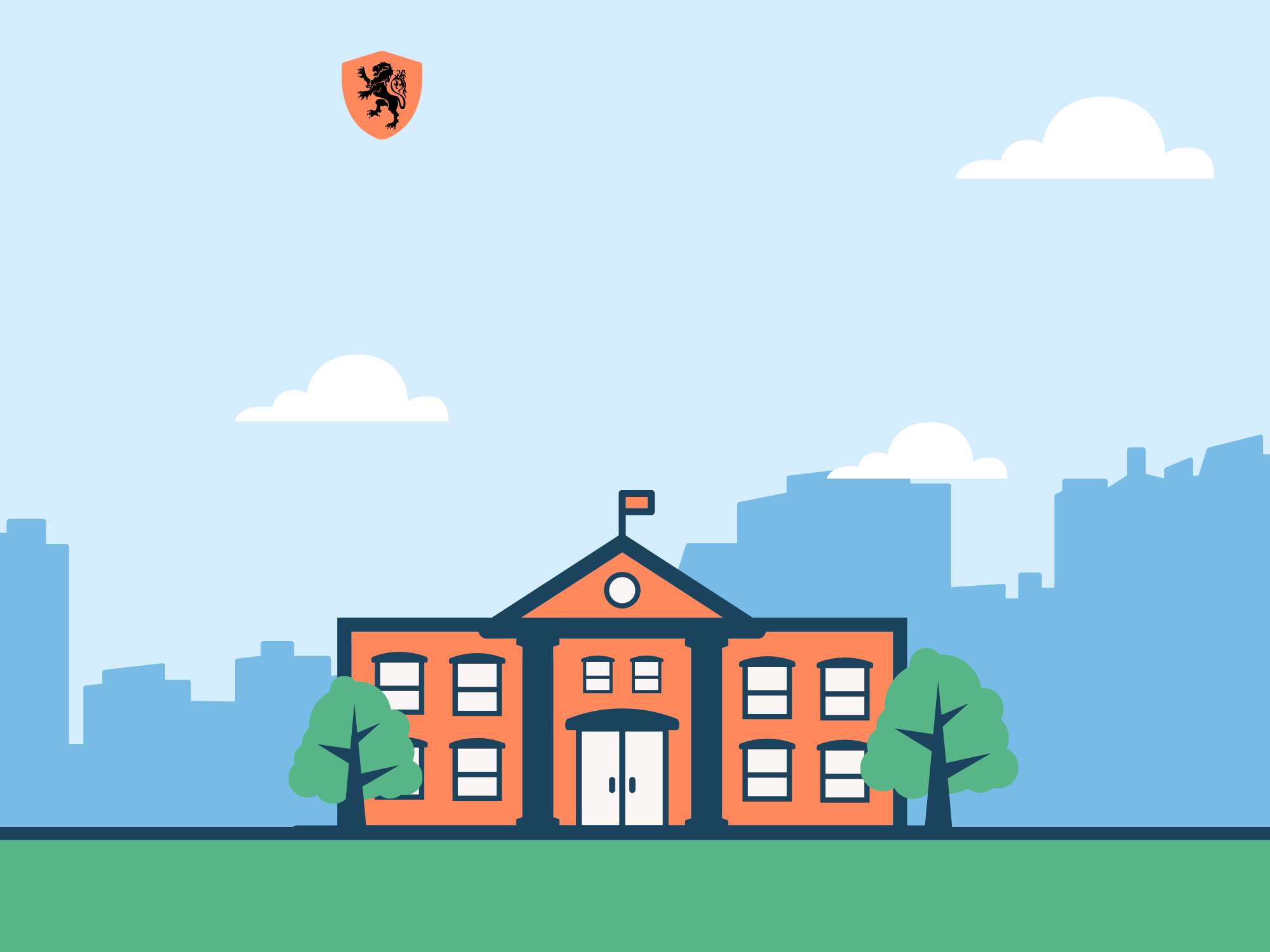 Trường
Chào mừng thầy cô 
và các em đến với tiết học
1
KHỞI ĐỘNG
Phòng truyền thống trường THCS Hợp Thanh 
(Huyện Mỹ Đức – Hà Nội) cho em biết những thông tin gì
Tuần 2: TRUYỀN THỐNG TRƯỜNG EM
NỘI DUNG BÀI HỌC
Tham quan phòng truyền thống của nhà trường
1
Viết bài giới thiệu về truyền thống nhà trường
2
5
KHÁM PHÁ
1. THAM QUAN PHÒNG TRUYỀN THỐNG CỦA NHÀ TRƯỜNG
2. VIẾT BÀI GIỚI THIỆU VỀ TRUYỀN THỐNG NHÀ TRƯỜNG
LUYỆN TẬP
- Thảo luận và viết bài giới thiệu về truyền thống nhà trường 
       + Giới thiệu truyền thống trường em?
       + Chia sẻ những việc em cần làm để góp phần xây dựng, phát huy truyền thống nhà trường 
- Chuẩn bị cho phần giới thiệu ở buổi sinh hoạt lớp.
BÀI VIẾT VỀ “TÌM HIỂU VỀ TRUYỀN THỐNG NHÀ TRƯỜNG”
Các cô không những dạy giỏi, quản lý tốt mà còn là một Nhạc sĩ, sáng tác ra những bài hát truyền thống về nhà trường đó là bài Mái trường mến yêu mà tác giả là cô Trần Liên. Một ca khúc mang tựa đề Trường Nguyễn Bá Ngọc mến yêu do cô Phạm Tuyết là chủ nhân. Bên cạnh đó trường còn là nơi đón nhận nhiều trẻ em mồ côi, trẻ em có hoàn cảnh khó khăn tại Trung tâm Bảo trợ xã hội, hàng năm trường còn quyên góp sách vở, tiền mặt và nhiều hiện vật khác để ủng hộ HS vùng khó khăn. Đó chính là chủ đề mà nhà trường đã lựa chọn và xây dựng mô hình trường học “Khát vọng và lòng nhân ái”. Để khẳng định vị thế, vai trò của thầy và trò trường TH Nguyễn Bá Ngọc. Nhà trường đã tổ chức thành công nhiều chương trình lớn có ý nghĩa như: Kỉ niệm 20 năm thành lập trường; Cho em cuộc sống tươi đẹp; Chúng em yêu nghệ thuật… Đó là chiếc cầu nối để học sinh được giao lưu với trường bạn. Lồng ghép vào đó là một nghĩa cả cao đẹp là cùng nhau làm việc thiện giúp các em nhỏ phần nào bớt đi những khó khăn trong cuộc sống.
CÂU HỎI VỀ  “TÌM HIỂU VỀ TRUYỀN THỐNG NHÀ TRƯỜNG”1.Trường em được thành lập năm nào?2. Từ năm trường thành lập đến nay có bao nhiêu thầy, cô làm Hiệu trưởng? 3. Thầy/cô Hiệu trưởng đầu tiên của trường là ai?4. Hiện nay ai là Hiệu trưởng của trường?5. Ai là Phó Hiệu trưởng?6. Trường có mấy bài hát  truyền thống? Do ai sáng tác?7. Khi thành lập trường có mấy lớp?8. Hiện nay trường ta có bao nhiêu lớp?9. Mô hình trường em có tên gọi là gì?10. Những cô giáo nào đạt giáo viên dạy giỏi cấp tỉnh?11. Trong những năm học gần đây bạn nào đã đạt giải chữ đẹp cấp Quốc gia?12. Trường ta đã tổ chức những chương trình lớn nào?
KẾT LUẬN
Trường chúng ta có nhiều truyền thống tốt đẹp. Tự hào về truyền thống của trường mình, em hãy tích cực tìm hiểu để biết nhiều hơn nữa về truyền thống của trường, chăm ngoan, học giỏi và tích cực tham gia các hoạt động của nhà trường để góp phần phát huy các truyền thống tốt đẹp của nhà trường.
VẬN DỤNG
Hãy nêu một số truyền thống của trường em và biểu hiện, ý nghĩa của mỗi truyền thống đó
HƯỚNG DẪN VỀ NHÀ
HS tham gia các hoạt động góp phần xây dựng, phát huy truyền thống nhà trường bằng những việc làm cụ thể, như: kính trọng thầy cô giáo, thân thiện với bạn bè, chăm chỉ học tập, giữ vệ sinh trường lớp sạch đẹp; tích cực tham gia các phong trào của trường, lớp,...
Cảm ơn thầy cô 
và các em đã chú ý lắng nghe